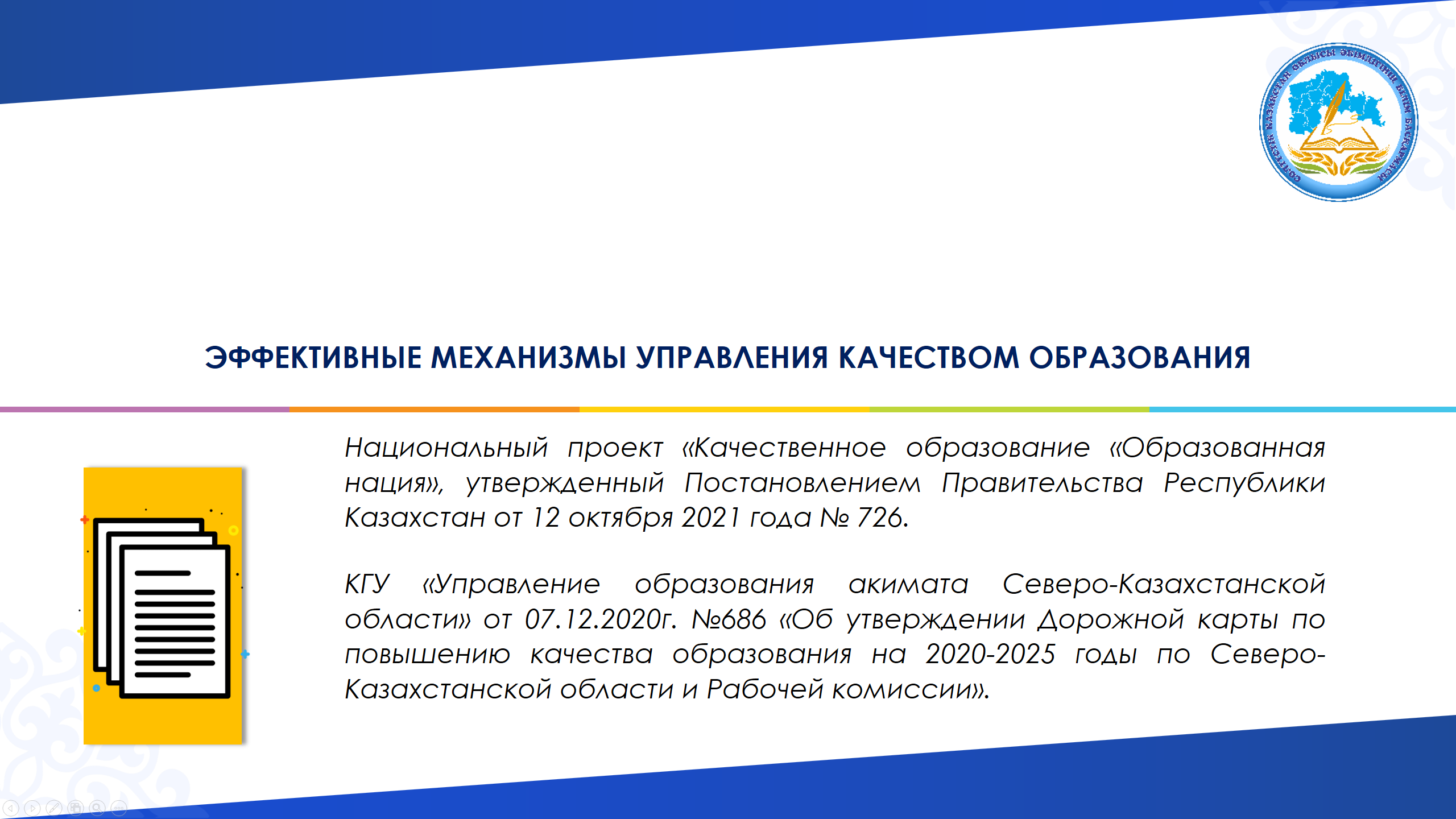 СОЛТҮСТІК ҚАЗАҚСТАН ОБЛЫСЫ ӘКІМДІГІНІҢ БІЛІМ БАСҚАРМАСЫ
КЕЙБІР МӘСЕЛЕЛЕР ТУРАЛЫ2023 – 2024 ОҚУ ЖЫЛЫНЫҢ
ПЕТРОПАВЛ Қ., 
ҚЫРКҮЙЕК, 2023 ЖЫЛ
ӨЗЕКТІ МӘСЕЛЕЛЕР
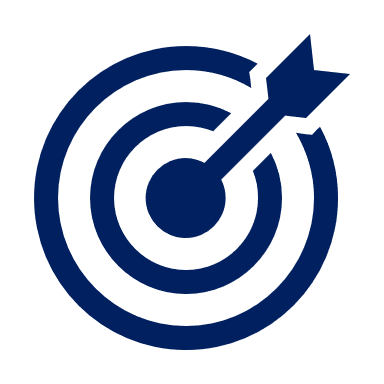 ҰБДҚ-ны уақтылы және дұрыс толтыру;
білім алушылардың білім сапасын және білім сапасын арттыруға бағытталған мектепішілік бақылауды ұйымдастыру;
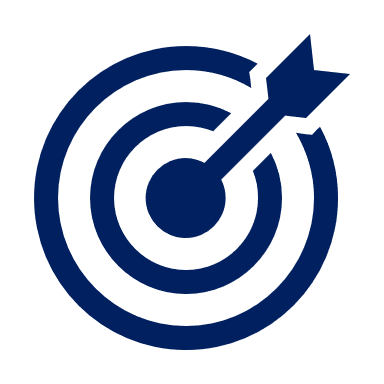 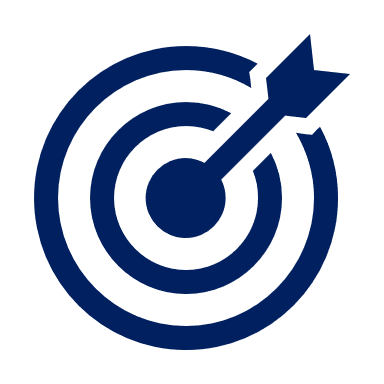 инновациялық мектептердің қызметі, дарынды балалармен және оқуға ынтасы жоғары балалармен жұмыс, олимпиадалар мен зияткерлік байқауларға қатысу;
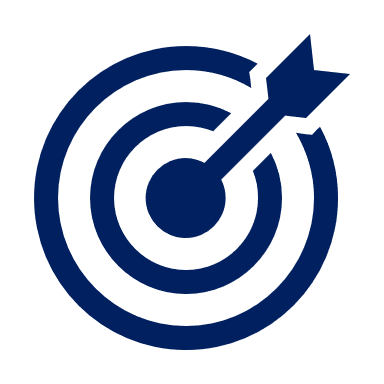 оқу бағдарламаларын таңдау, әсіресе ЕҚБ бар балаларды оқытуға арналған;
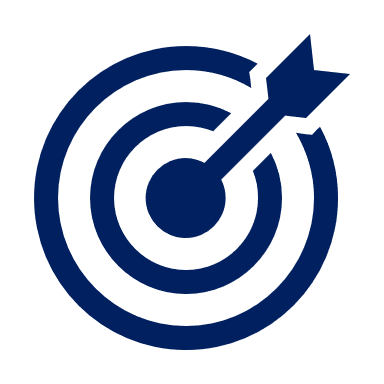 түлектердің қорытынды аттестациясын өткізу;
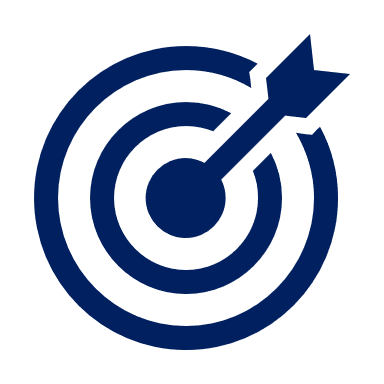 түлектердің ҰБТ-ға қатысуын ұйымдастыру (ҰБТ ережелерін сақтау, ҰБТ-ға қатысатын түлектердің білім сапасы);
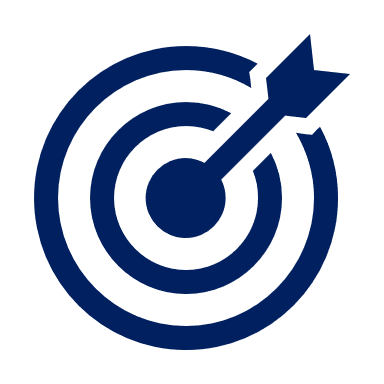 мектепке дейінгі мекемелер мен мектептерде инклюзивті оқытуды ұйымдастыру;
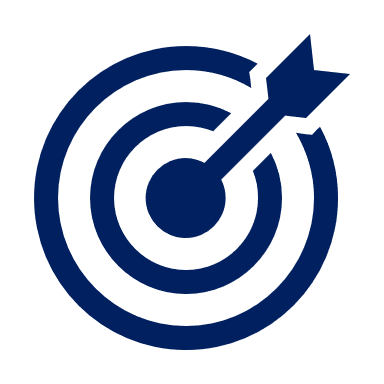 оқытудың қолайлы жағдайларын жасау (тамақтандыру, тасымалдау);
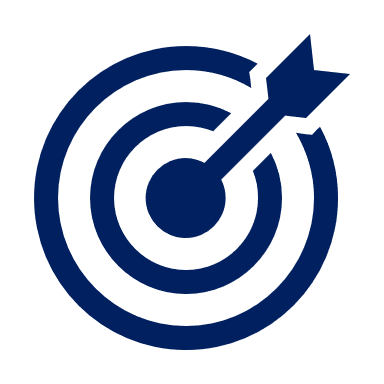 жалпыға міндетті білім беру қоры бойынша қаражаттың уақытылы жұмсалуын қамтамасыз ету;
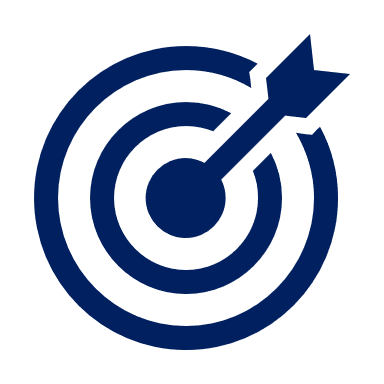 ата-аналар арасында, атап айтқанда, басқа ұйымдармен (әсіресе жеке ұйымдармен) ынтымақтастық мәселелері бойынша ақпараттық-түсіндіру жұмыстарының әлсіздігі.
МЕКТЕПКЕ ДЕЙІНГІ ОҚЫТУ
Қазақстан Республикасы Білім министрінің 9.09.2022 жылғы № 354 бұйрығы "Ұлттық білім беру деректер қоры" ақпараттық жүйесін қалыптастыру, техникалық қызмет көрсету, жүйелік-техникалық қызмет көрсету, интеграциялау және ақпараттық қауіпсіздікті қамтамасыз ету қағидаларын бекіту туралы"
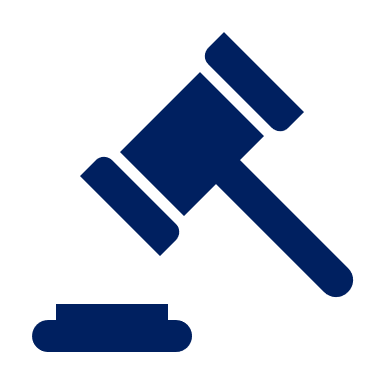 ТОЛТЫРУДЫҢ ӨЗЕКТІЛІГІ
ТОПТАРДЫҢ ТОЛЫҚТЫРЫЛУЫ
БІР ЖАСТАҒЫ
ӘРТҮРЛІ ЖАСТАҒЫ
5 жастан 6 жасқа дейінгі жас тобы
«Балдәурен»: 
"Ер төстік" 26 бала., Когершин" – 26 бала., "Күншуақ" 31 бала.

"Салтанат": «Жұлдызрар» - 27 бала.

"Мектепке дейінгі орталық "Достық»:
«Фиджеттер" 28 бала.;
"Мейірімді ертегі": "Ара" 27 бала.,

«Еркемай»: «Гномдар" 27 бала, "Фиджеттер" 27 бала, "Білгір" 26 бала..

4 жастан 5 жасқа дейінгі жас тобы
«Айгөлек»: «6" 29 балалар тобы.,
"Аленушка": "Ерекшеліктер" 30 дет..

3 жастан 4 жасқа дейінгі жас тобы
"Жүгері гүлі": "Жұлдызшалар" 26 бала.,
«Айгөлек»: "11 топ" 26 бала.,
"Аленушка": "Үкілер" 27 бала..
54 ФАКТІ 
НОРМАТИВТЕН АСЫП КЕТУЛЕР
1 факт: 
«Аққаиын», «Алақай», «Балапан»,«Баларман", "Тал";

2 факті:
"Бала";

5 факт: 
«Балауса»;

9 факт:
"ӘБДЕЙКА";

10 факт:
"Жүгері гүлі";

11 факт:
"БАЛА КҮТУШІ", "Шағала",
КҚҚ:
СҚО – 9601 бала, Петропавл қ. – 4395 бала,
өзектілендірілді:
СҚО – 3946 бала (41,1%), 
Петропавл қ. – 1679 бала (38,2%)
МАТЕРИАЛДЫҚ-ТЕХНИКАЛЫҚ БӨЛІМ
ҰБДҚ: 
мектепке дейінгі білім берудің 2 нысаны: "Росинка" балабақшасы және "Батыр" балабақшасы
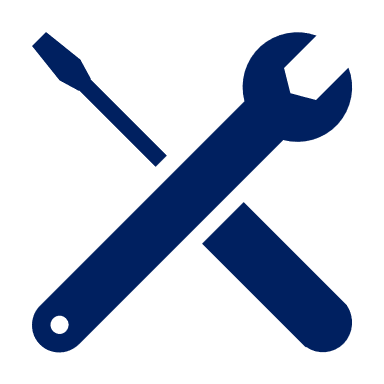 ОЛИМПИАДАЛАР МЕН БАЙҚАУЛАР
ЖАЛПЫ БІЛІМ БЕРЕТІН ПӘНДЕР БОЙЫНША ОЛИМПИАДАНЫҢ РЕСПУБЛИКАЛЫҚ КЕЗЕҢІ
СҚО: ЕМН – 24 командадан 19 орын, ОГН – 24 командадан 18 орын 
         (2022 – 19 команданың ішінде 19 орын).
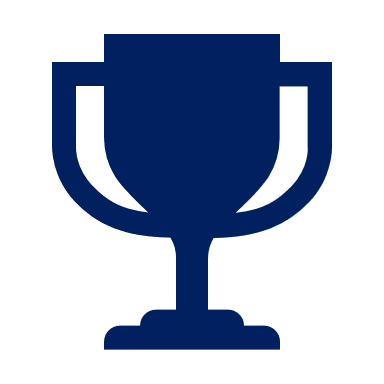 РЕСПУБЛИКАЛЫҚ РЕЙТИНГ
ЖАСӨСПІРІМДЕР ЖӘНЕ ПРЕЗИДЕНТТІК ОЛИМПИАДАЛАР
ЖАСӨСПІРІМДЕР ОЛИМПИАДАСЫНЫҢ РЕСПУБЛИКАЛЫҚ КЕЗЕҢІ
ПРЕЗИДЕНТТІК ОЛИМПИАДАНЫҢ РЕСПУБЛИКАЛЫҚ КЕЗЕҢІ
6 ПӘН ЖМЦ: 
География,
Математика,
Информатика,
Физика,
Биология, 
Химия.
ЖМЦ 4 ПӘНІ: 
- Математика,
Физика,
Биология, 
Химия
ЖҮЛДЕГЕРЛЕР - 0
ҰЛТТЫҚ БІРЫҢҒАЙ ТЕСТІЛЕУ
Еңсерілген жоқ 
шекті деңгей,%
100 және одан жоғары балл
Орташа балл

СҚО – 78,2 б.
Қатысу үлесі, %
80,58
78,5
115
12,3
74,58
75,53
77
5,6
70,87
75,1
69
7,45
2021
2021
2023
2021
2023
2022
2022
2022
2023
2021
2023
2022
ҰБТ – 2023:
БІЛІМ САПАСЫ, %
ҰБТ
82,9
1) Уәлиханов ауданы – 83,76 б. (125 орын.),
2) Аққайың ауданы – 83,7 б. (85 орын.),
3) Петропавл қ. – 78,5 б.,
4) Ғ. Мүсірепов атындағы аудан – 77,09 б. (191 орын.),
…
7) Тайынша ауданы – 75,7 б. (173 орын.),
…
13) Жамбыл ауданы – 73,95 б. (120 орын.),
14) Ақжар ауданы – 73,5 б. (95 орын.).
78,5
74,1
70,5
58,4
75,5
75,1
69,5
57,9
54,8
4 ОРЫН
4 орын
3 ОРЫН
11 ОРЫН
3 ОРЫН
1 ОРЫН
5 ОРЫН
4 ОРЫН
5 ОРЫН
3 ОРЫН
2019 ж.
2020 ж.
2021 ж.
2022 ж.
2023 ж.
2019 ж.
2020 ж.
2021 ж.
2022 ж.
2023 ж.
ИННОВАЦИЯЛЫҚ МЕКТЕПТЕР
ҰЛТТЫҚ БІРЫҢҒАЙ ТЕСТІЛЕУ
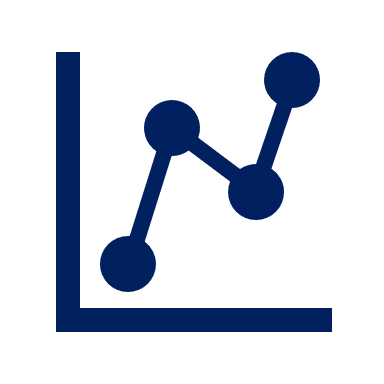 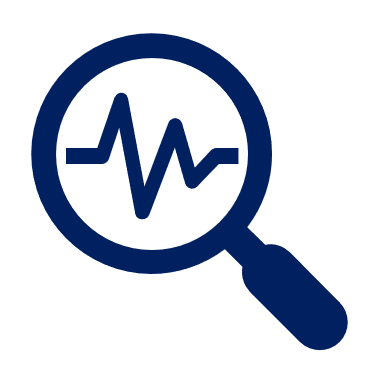 ЖАЛПЫ БІЛІМ БЕРЕТІН МЕКТЕПТЕР
ҰБТ ЕРЕЖЕЛЕРІНІҢ САҚТАЛУЫ: ЖОЮ
Уәлиханов ауданы: 
- Бидайық ОМ – 85,4 балл (қатысқандар - 13 адам, барлығы -13), 
- Кішкенекөл №2 ОМ - 80,3 балл (қатысқандар - 29 адам, барлығы - 29), 
         Аққайың ауданы:
- Смирнов № 3 орта мектебі - 86,25 балл (қатысқандар - 8 адам, барлығы - 13), 
- У.М. атындағы Совет орта мектебі. Ахмедсафина - 87 ұпай (қатысқандар - 5 адам, барлығы - 6), 
- Полтава ОМ – 82,5 балл (қатысқандар - 6 адам, барлығы – 8).
(Ғ. Мүсірепов ауданы – орташа балл 77,09 – 191 адам, 4 орын)
- № 26 ОМ – 77,9 балл (12 адам қатысты, барлығы -12), 
№14 ОМ – 77,7 балл (қатысқандар - 9 адам, барлығы 12),

(Жамбыл – орташа балл 73,95 – 120 адам. 13 орын; 
Ақжар – орташа балл 73,5– 95 адам, 14 орын)
№ 20 ОМ – 70,6 балл (қатысқандар - 13 оқушы, барлығы - 14) 

- № 21 ОМ – 69,7 балл (қатысқандар - 7, барлығы - 18)
- № 42 ОМ – 67,7 балл (қатысқандар - 3, барлығы - 10),
- № 12 ОМ- 67,5 балл (қатысқандар - 2, барлығы - 5),
- № 40 ОМ - 67,1 балл (қатысқандар -10, барлығы - 18) 
- № 44 ОМ – 66,7 балл (қатысқандар - 7, барлығы 15),
- № 24 ОМ – 62,57 (қатысқандар -7, барлығы - 12)
- № 13 ОМ – 60,5 балл (қатысқандар - 8, барлығы -16),
"АЛТЫН" БЕЛГІСІНІҢ ИЕГЕРЛЕРІНЕ ҚАТЫСТЫ БЕЛГІ»
ҚАЛАНЫҢ ОРТАША БАЛЛЫ – 102,8 БАЛЛ (93,95 БАЛЛ),
ЕҢ ЖОҒАРЫ БАЛЛ – 124 БАЛЛ (№ 32 ОМ),
ЕҢ ТӨМЕНГІ БАЛЛ – 64 БАЛЛ (№ 6 ОМ).
ЕҚБ БАР БАЛАЛАРДЫ ОҚЫТУ ҮШІН ЖАҒДАЙ ЖАСАУ
КАДРЛАРМЕН ҚАМТАМАСЫЗ ЕТІЛУ
ҰБДҚ
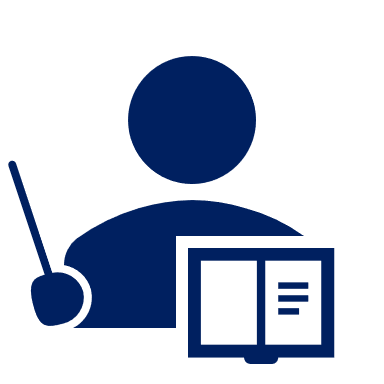 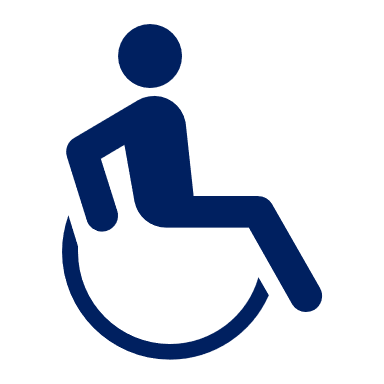 2023 жылдың 1 қыркүйегіне мүмкіндігі шектеулі 2219 бала есепте тұр
36 мектеп: 31 логопед, 16 (арнайы педагог) дефектолог, 53 психолог, 75 педагог-ассистент.
КАДРЛАРҒА ҚАЖЕТТІЛІК
балаларды оқыту мен тәрбиелеудің мониторингі 
мүмкіндіктері шектеулі
Мектептер: № 2, 8, 42 орта мектептер – ЕБҚ бар 3 бала.
ОЖЖ: 
Үйде оқыту дұрыс ұйымдастырылмаған – № 42 ОМ
"МЕКТЕПКЕ ЖОЛ" АКЦИЯСЫ, БАЛАЛАРҒА ХӘОТ ТӨЛЕМДЕРІ, ТАМАҚТАНДЫРУДЫ ҰЙЫМДАСТЫРУ
1 – 4 сынып оқушылары – 100% тегін тамақтандыру;
5 – 11 сынып оқушылары – мемлекеттік қызмет көрсету аясында тегін тамақтану;
мектеп оқушыларының ыстық (буфеттік) тамақтануы;
мектепке дейінгі ұйымға баратын ХӘОТ санатындағы балаларды тамақтандыру
- 2 283 оқушыларға - төлемдер жоспарланған,
- 1 813 оқушылар - өтініштер келіп түсті,
- 1 728 оқушыларға – жәрдемақы төленді.
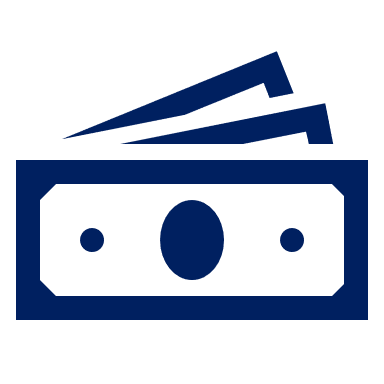 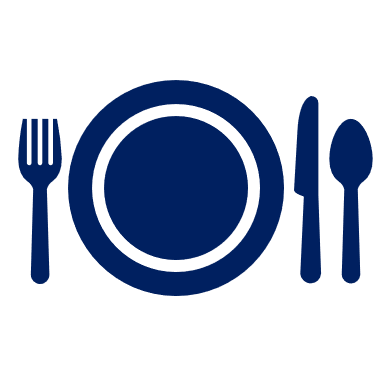 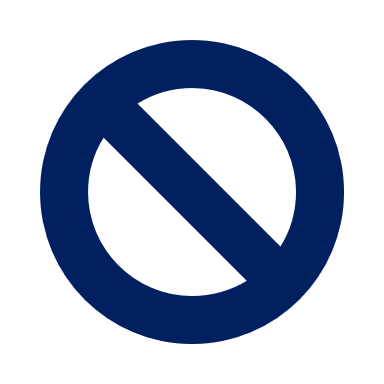 - 85 оқушыларға – уақытылы төленбеген төлемдер.
Арналған 1 қыркүйекте төленген жоқ жәрдемақылар 
келесі мектептерде: 
- № 6 мектеп – 4 оқушыларға. Төлемдер - 6 қыркүйек;  
- № 7 мектеп – 13 оқушыларға. Төлемдер - 7 қыркүйек;
- № 20 мектеп – 1 оқушы. Төлемдер - 6 қыркүйек;
- № 21 мектеп – 13 оқушыларға. Төлемдер - 6 қыркүйек;
- № 23 мектеп – 3 оқушыға. Төлемдер - 7 қыркүйек; 
- № 31 ЖОМ – 2 оқушыларға. Төлемдер - 5 қыркүйек;
- № 42 мектеп – 3 оқушыға. Төлемдер - 6 қыркүйек;
- № 43 мектеп – 25 өтініш. Төлемдер - 8 қыркүйек;
- № 44 мектеп – 16 оқушы. Төлемдер - 6 қыркүйек;
Бірінші қалалық жалпы білім беретін IT-лицей 
     – 5 оқушы. Төлемдер - 8 қыркүйек. 
Жәрдемақы алған жоқ:
- мектеп-лицейден 3 оқушы "Дарын». 
Ата-аналар арыз берді тек 6 қыркүйекте.
Мәслихаттың 17.04.2023 жылғы № 2/1 шешімі 
"Солтүстік Қазақстан облыстық мәслихатының 14.12.2022 жылғы № 23/1 "Солтүстік Қазақстан Облысының 2023-2025 жылдарға арналған облыстық бюджетін бекіту туралы" шешіміне өзгерістер мен толықтырулар енгізу туралы.;

Мемлекеттік қызметті көрсету қағидалары "Тегін медициналық көмекті ұсыну" 
және жалпы білім беретін мектептердегі білім алушылар мен тәрбиеленушілердің жекелеген санаттарына жеңілдікпен тамақтандыруды ұйымдастыру қағидаларын бекіту туралы" (ҚР БҒМ 24.04.2020 ж. № 158 бұйрығы және ҚР ҚМ 12.04.2023 ж. № 95 бұйрығы); 

 Мемлекеттік мекемелерде білім алушыларды тамақтандыруды ұйымдастыру қағидалары 
орта білім беру ұйымдарында… (ҚР БҒМ 31.10.2018 ж. бұйрығы.                     № 598): - МЕГ Қалалық ББ – апта сайын, мектептегі тамақтану сапасын бақылау жөніндегі комиссиялар, - бракераждық комиссиялар;

 Мөлшерлерін, көздерін, түрлерін және қағидаларын бекіту туралы
әлеуметтік көмек көрсетілетін азаматтарға әлеуметтік көмек көрсету (Қазақстан Республикасы Үкіметінің 2012 жылғы 12 наурыздағы № 320 қаулысы).
Әлеуметтік педагогтар, мектеп бухгалтериясы арасында өзара әрекеттестіктің болмауы.
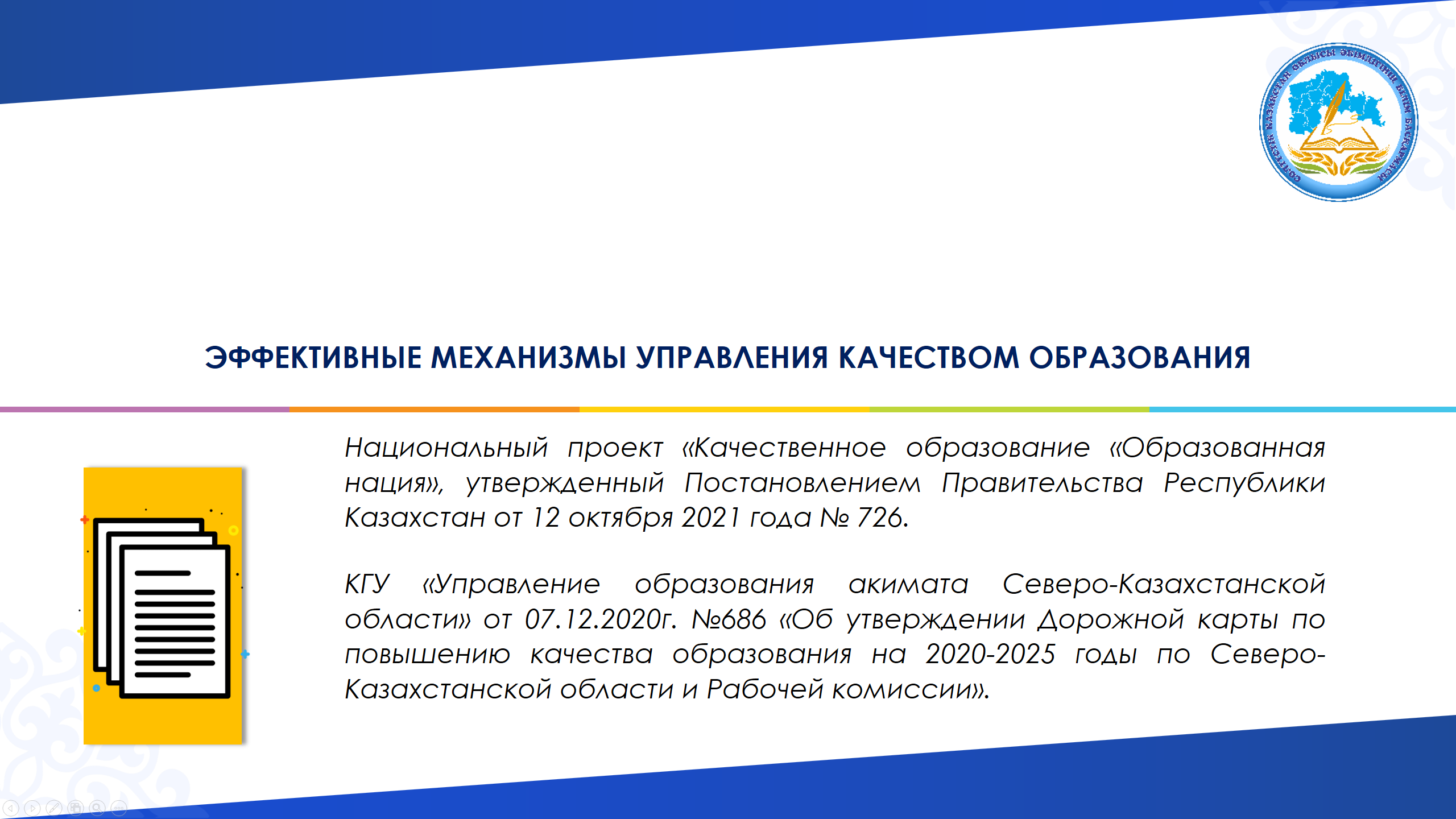 СОЛТҮСТІК ҚАЗАҚСТАН ОБЛЫСЫ ӘКІМДІГІНІҢ БІЛІМ БАСҚАРМАСЫ
КЕЙБІР МӘСЕЛЕЛЕР ТУРАЛЫ2023 – 2024 ОҚУ ЖЫЛЫНЫҢ
ПЕТРОПАВЛ Қ., 
ҚЫРКҮЙЕК, 2023 ЖЫЛ